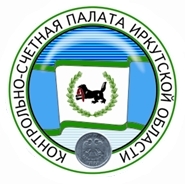 О нарушениях  и недостатках, допускаемых  органами  местного самоуправления при  использовании бюджетных средств (по итогам проверок за 2016 г.)
Мулярова Лариса Николаевна, 
аудитор  Контрольно-счетной палаты Иркутской области
www.irksp.ru
Динамика показателей нарушений бюджетного законодательства за период 2012 – 2016 годов
43%
31 %
24 %
20 %
16%
2
Группы нарушений, выявленных Контрольно-счетной палатой Иркутской области за 2016 год
3
наименование
V средств
Vнарушений
%
1.
Адм. МО Осинский р-н
740 847,7
636 703,7
86%
Адм Мамско-Чуйский р-н
319 293,9
176 640,6
55%
2.
3.
Адм МО Усть-Ордынское
12 138,6
5 653,8
47%
4.
Адм Баяндаевский р-н
296 359,0
108 899,6
37%
5.
Адм Боханский р-н
173 832,1
40 416,0
23%
6.
Адм. Нукутский р-н
504 989,0
91 793,8
18%
7.
Адм МО «Эхирит-Булагатский район»
1 337 900,0
241 781,4
18%
8.
Адм Качугский р-н
983 355,4
159 220,7
16%
9.
МО Заларинского р-на
83 776,6
11 395,3
14%
10.
ОМСУ с.п. Братского р-на
83 519,0
10 989,2
13%
11.
Адм. Марковского МО
172 093,0
7 852,8
5%
12.
Адм. го, г.п., с.п. (народные инициативы)
138 570,4
4 024,0
3%
13.
Адм Боханский р-н (ДСП)
512,0
512,0
100%
14.
Адм Эхирит-Булагатский р-н (ДСП)
323,4
323,4
100%
31%
ВСЕГО МО
4 847 510,1
1 496 206,3
Проверки бюджетов муниципальных образований в  2016 году
4
Нарушения при формировании и исполнении бюджетов
Несоблюдение норм Бюджетного кодекса РФ, Указаний о порядке применения бюджетной классификации Российской Федерации:
124 035,0 тыс. рублей - бюджетные ассигнования  в 2014-2015 годах на строительство универсального спортивного комплекса предусмотрены по коду вида расходов 600 «Предоставление субсидий бюджетным, автономным учреждениям и иным некоммерческим организациям»  вместо КВР 460 «Субсидии на осуществление капитальных вложений бюджетным и автономным учреждениям, государственным (муниципальным) унитарным предприятиям»; 
57 339,8 тыс. рублей - бюджетные ассигнования на строительство физкультурно-оздоровительного комплекса отражены в бюджете и исполнялись по коду вида расходов 243 «Закупка товаров, работ, услуг в целях капитального ремонта государственного (муниципального) имущества» вместо кода вида расходов 414 «Бюджетные инвестиции в объекты капитального строительства государственной (муниципальной) собственности».
5
Нормы  бюджетного законодательства
Статьи 78.1, 78.2, 79 Бюджетного кодекса РФ.
Приказ Минфина России от 01.07.2013 № 65н «Об утверждении Указаний о порядке применения бюджетной классификации Российской Федерации», коды видов расходов: 
412 на приобретение объектов недвижимого имущества; 414 в объекты капитального строительства государственной (муниципальной) собственности; 460 Субсидии бюджетным и автономным учреждениям на осуществление капитальных вложений в объекты капитального строительства или приобретение объектов недвижимого имущества.
Письмо Минфина России N 02-02-05/65137, Минстроя России N 26484-ЮР/08 от 17.12.2014 «По вопросу применения законодательства РФ в связи с изменениями, внесенными Федеральным законом от 28.12.2013 N 418-ФЗ, установившим новый порядок осуществления капитальных вложений в объекты капитального строительства государственной (муниципальной) собственности».
6
Нарушения при формировании и исполнении бюджетов
исполнялись расходные обязательства, не связанные с решением вопросов органов местного самоуправления муниципального района; 
нарушения, связанные с  оплатой  труда;
несоблюдение бюджетного законодательства в части  финансового обеспечения бюджетных учреждений;
заключение контрактов  на суммы, превышающие доведенные лимиты  бюджетных обязательств;
нарушения  ведения бухгалтерского (бюджетного) учета, составления и представления бухгалтерской (финансовой) отчетности.
7
Нецелевое использование бюджетных средств
Статья 306.4. БК РФ: нецелевым использованием бюджетных средств признается направление средств бюджета бюджетной системы РФ и оплата денежных обязательств в целях, не соответствующих полностью или частично целям, определенным законом (решением) о бюджете, сводной бюджетной росписью, бюджетной росписью, бюджетной сметой, договором (соглашением) либо иным документом, являющимся правовым основанием предоставления указанных средств.

В муниципальных образованиях Иркутской области  нецелевое использование  выявлено на сумму 8 433,7 тыс. рублей.

Статья 15.14 КоАП РФ –административная ответственность за нецелевое использование бюджетных средств до 1,5 млн. рублей.
8
Нарушение условий МБТ
не обеспечено долевое финансирование из местного  бюджета в объеме, предусмотренном соглашением;
фактическая  численность работников администраций  превышала установленные нормативы,  либо численность муниципальных служащих администрации района  увеличивалась за счет сокращенной численности вспомогательного персонала; превышены нормативы расходов на оплату труда.
Статья 139 Бюджетного кодекса РФ
Статья 306.8 Бюджетного кодекса РФ
Статья 15.15.3 КоАП РФ
9
Меры реагирования
47 протоколов об административных правонарушениях, в том числе:

10 -    статья 15.14 КоАП РФ «Нецелевое использование бюджетных средств»;
 2 -  часть 1 статьи 15.15.5 КоАП РФ «Нарушение условий предоставления субсидий»;
 3 -  часть 1 статьи 15.15.3 КоАП РФ «Нарушение условий предоставления межбюджетных трансфертов»;
 3 -   статья 15.11 КоАП РФ «Грубое нарушение требований к бухгалтерскому учету, в том числе к бухгалтерской (финансовой) отчетности»;
1 -      статья 15.15.15 КоАП РФ «Нарушение порядка формирования государственного (муниципального) задания»;
 1 -  статья 15.15.10 «Нарушение порядка принятия бюджетных обязательств».
10
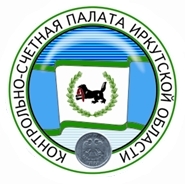 СПАСИБО ЗА ВНИМАНИЕ !
www.irksp.ru